«Зимние виды спорта»
Все мы знать должны об этом:
Нужен спорт не только летом.
Так же осенью, весной
И, конечно же, зимой!
Есть много зимних видов спорта,
От лыж, коньков, до сноуборда.
И мороз пусть не пугает,
А лишь здоровье закаляет!
Биатлон
И в мишень спортсмен стреляет,И на лыжах мчится он. А вид спорта называютОчень просто: ...
(биатлон)
Бобслей
Вопрос не лёгкий у меня,
Как это называют,
Когда спортсмены на санях
По жёлобу съезжают?
(Бобслей)
Прыжки с трамплина
Посмотрите: лыжник мчится,
А потом летит как птица,
Совершив прыжок с вершин.
А помог ему…
(Трамплин)
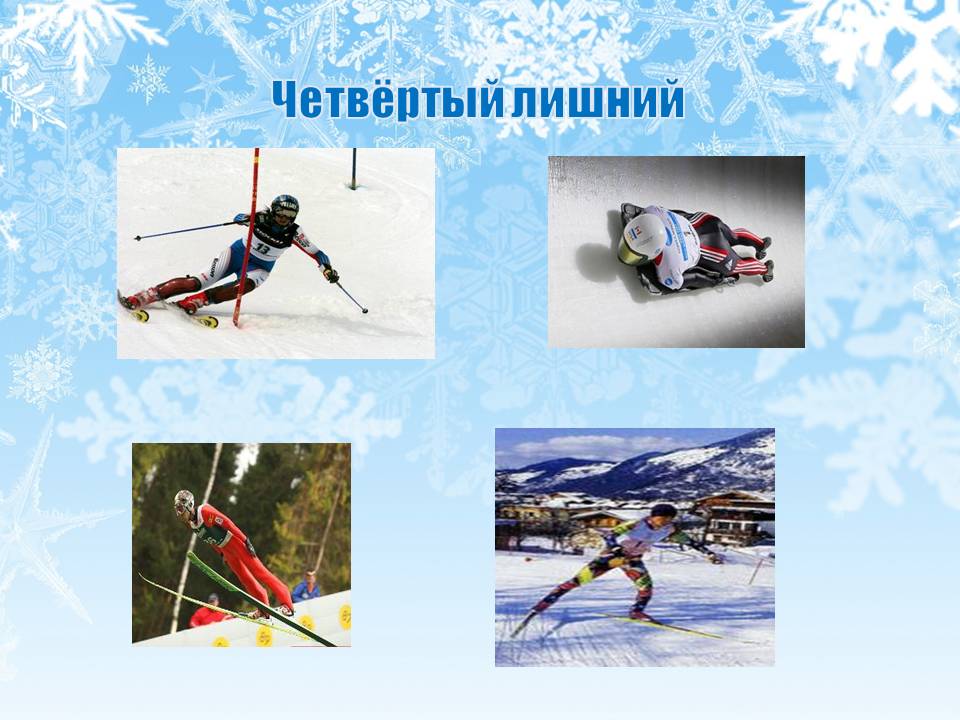 Лыжные гонки
Две полоски на снегу
Оставляют на бегу.
Я лечу от них стрелой,
А они опять за мной.
(Лыжи)

Спорт на свете есть такой,
Популярен он зимой.
На полозьях ты бежишь,
За соперником спешишь. (Лыжные гонки)
Фигурное катание парное
Как они на льду прекрасны:
И спортсмены, и артисты,
И танцуют просто классно!
Кто же это? – …
(Фигуристы)
Фигурное катание одиночное
На льду танцует фигурист,
Кружится, как осенний лист.
Он исполняет пируэт,
Не в шубе он, легко одет.
Зал затаил дыхание.
Вид спорта называется… (Фигурное катание)
Хоккей
Во дворе с утра игра,
Разыгралась детвора.
Крики: «шайбу!», «мимо!», «бей!» —
Значит там игра – ….
(Хоккей)
Санный спорт
Вот полозья, спинка, планки –
А всё вместе это – …
(Санки)
Коньки
Кто на льду меня догонит?
Мы бежим вперегонки.
А несут меня не кони,
А блестящие… коньки
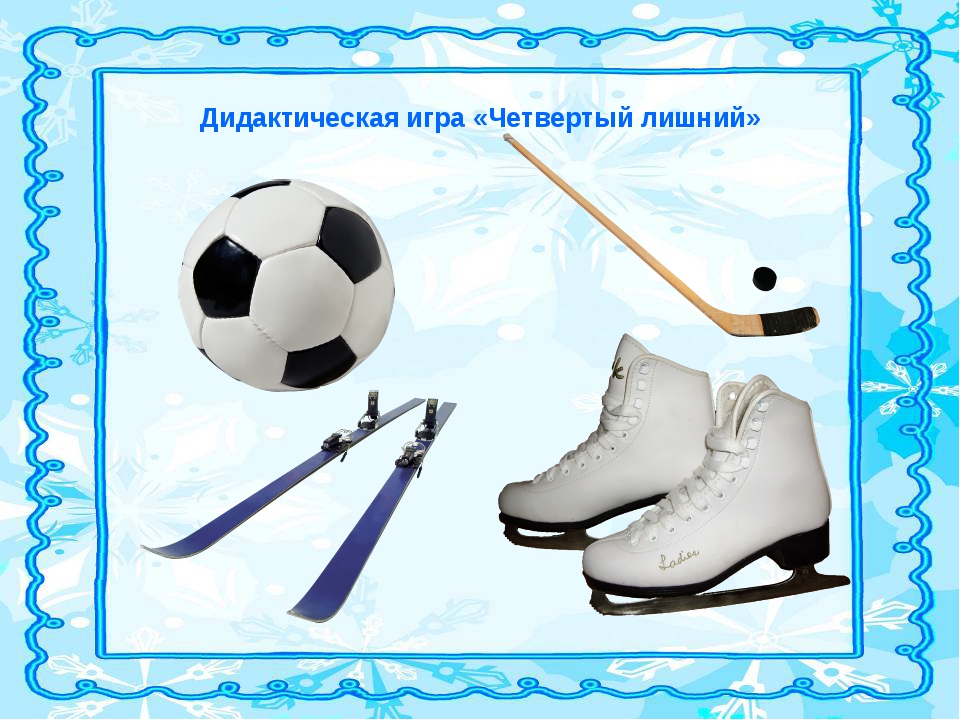 До встречи!!!